NHIỆT LIỆT CHÀO MỪNG QUÝ THẦY CÔ GIÁO VỀ DỰ GiỜ
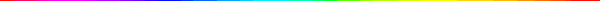 Môn: Tiếng Việt
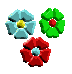 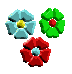 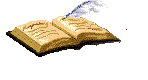 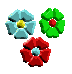 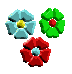 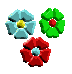 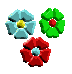 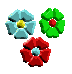 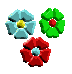 GV: Lê Dung
TRƯỜNG TIỂU HỌC NAM SƠN
Thứ Ba ngày  12 tháng 10 năm 2024
Tiếng Việt
Sửa lại những từ viết sai chính tả sau cho đúng.
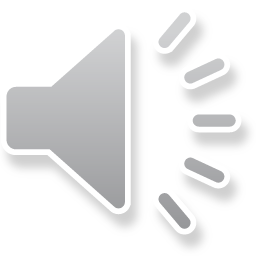 -> lượn quanh
lượng quanh
bác ngác
-> bát ngát
-> trên đồi
chên đồi
Thứ Ba ngày  12 tháng 10 năm 2024
Tiếng Việt
Bài 17: Ngưỡng cửa (tiết 3)
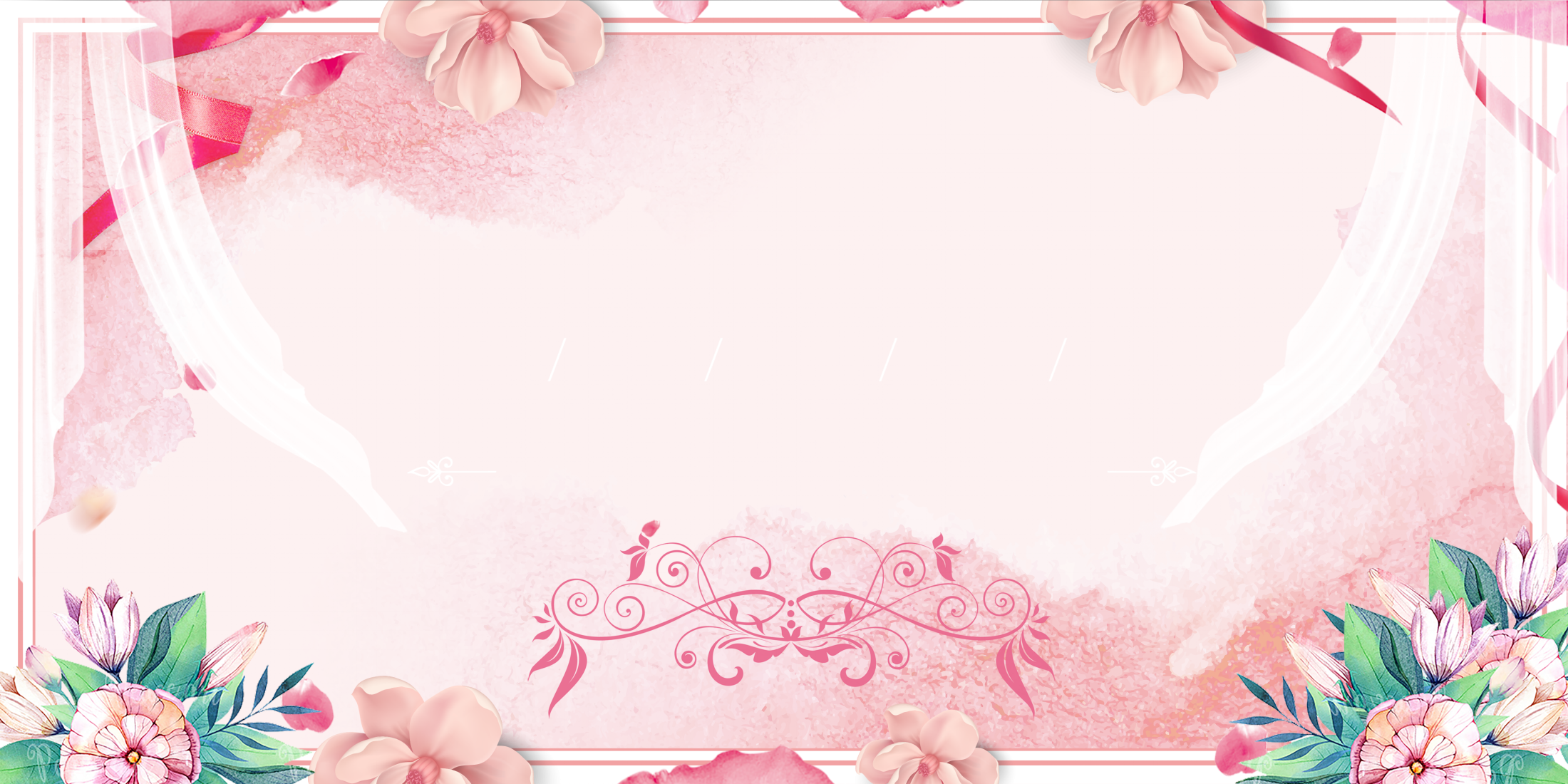 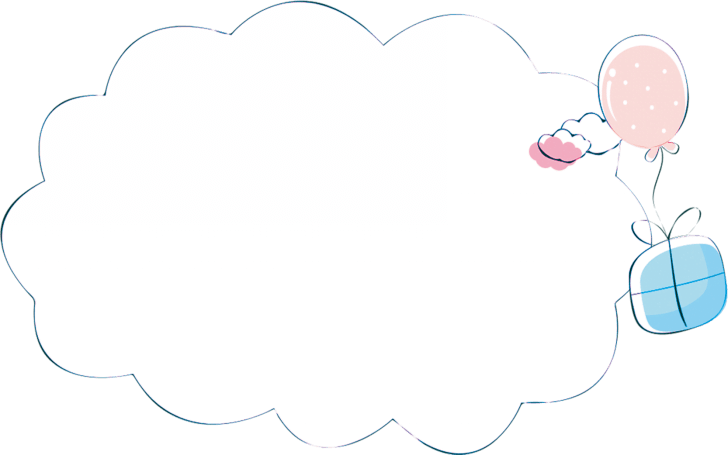 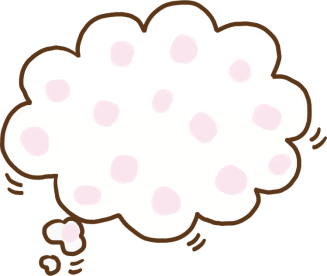 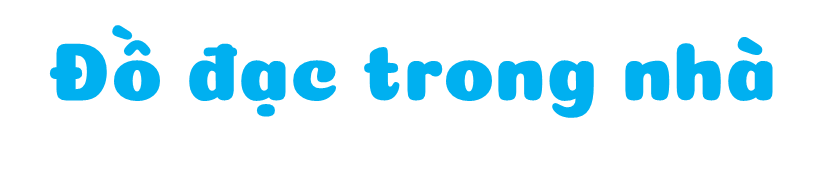 1.Nghe – viết
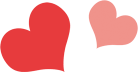 (Trích)
Em yêu đồ đạc trong nhà
Cùng em trò chuyện như là bạn thân.
Cái bàn kể chuyện rừng xanh
Quạt nan mang đến gió lành trời xa.
Đồng hồ giọng nói thiết tha
Nhắc em ngày tháng thường là trôi mau.
Ngọn đèn sáng giữa trời khuya
Như ngôi sao nhỏ gọi về niềm vui.
(Phan Thị Thanh Nhàn)
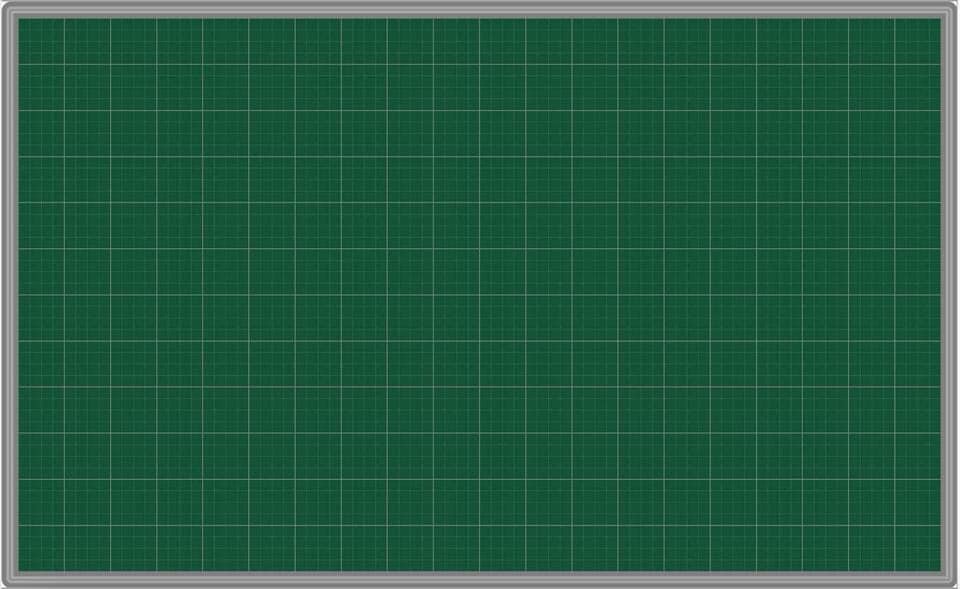 Đồ đạc trong nhà
(Tǟíε)
Em ΐêu đồ đạc ǇrΪg ηà
Cùng em Ǉrò εuΐİn ηư là bạn κân.
Cái bàn ΓϜ εuΐİn ǟừng xaζ
Quạt wan jang ΑĞn gió làζ ǇrƟ xa.
ĐŬg hồ giŧg wĀ κΗĞt κa
Nǖắc em wgày κáng κưŊg là Ǉrċ jau.
Ngŧ Α˝n sáng giữa ǇrƟ δuya
Nǖư wgċ sao ηỏ gĊ ωϙ wΗϛm νίi.
(Phan Thị Thaζ Nǖàn)
2. Làm bài tập a hoặc b
a.Tìm từ ngữ chỉ sự vật, hoạt động có tiếng chứa iêu hoặc ươu.
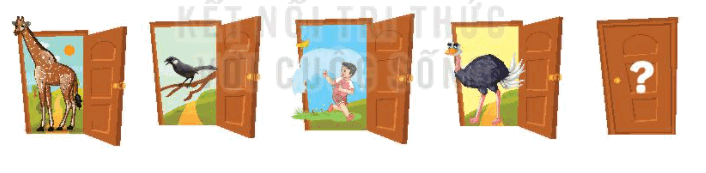 hươu cao cổ
2. Làm bài tập a hoặc b
a.Tìm từ ngữ chỉ sự vật, hoạt động có tiếng chứa iêu hoặc ươu.
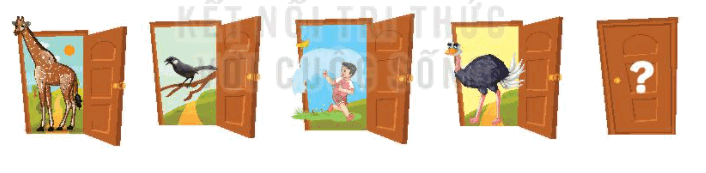 chim khướu
2. Làm bài tập a hoặc b
a.Tìm từ ngữ chỉ sự vật, hoạt động có tiếng chứa iêu hoặc ươu.
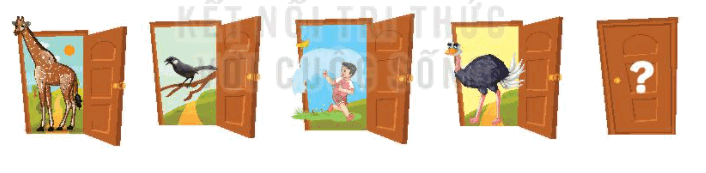 thả diều
2. Làm bài tập a hoặc b
a.Tìm từ ngữ chỉ sự vật, hoạt động có tiếng chứa iêu hoặc ươu.
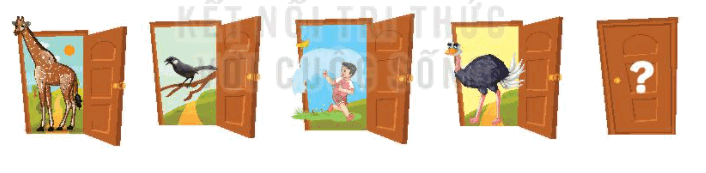 đà điểu
2. Làm bài tập a hoặc b
a.Tìm từ ngữ chỉ sự vật, hoạt động có tiếng chứa iêu hoặc ươu.
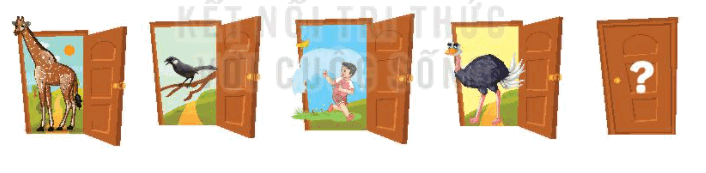 Em hãy chọn chữ cái đứng trước từ viết đúng chính tả:
a. sẵn sàn
b. sẵng sàn
c. sẵn sàng
c
Em hãy chọn chữ cái đứng trước từ viết đúng chính tả:
a
a. sân trường
b. xân trường
c. sân chường
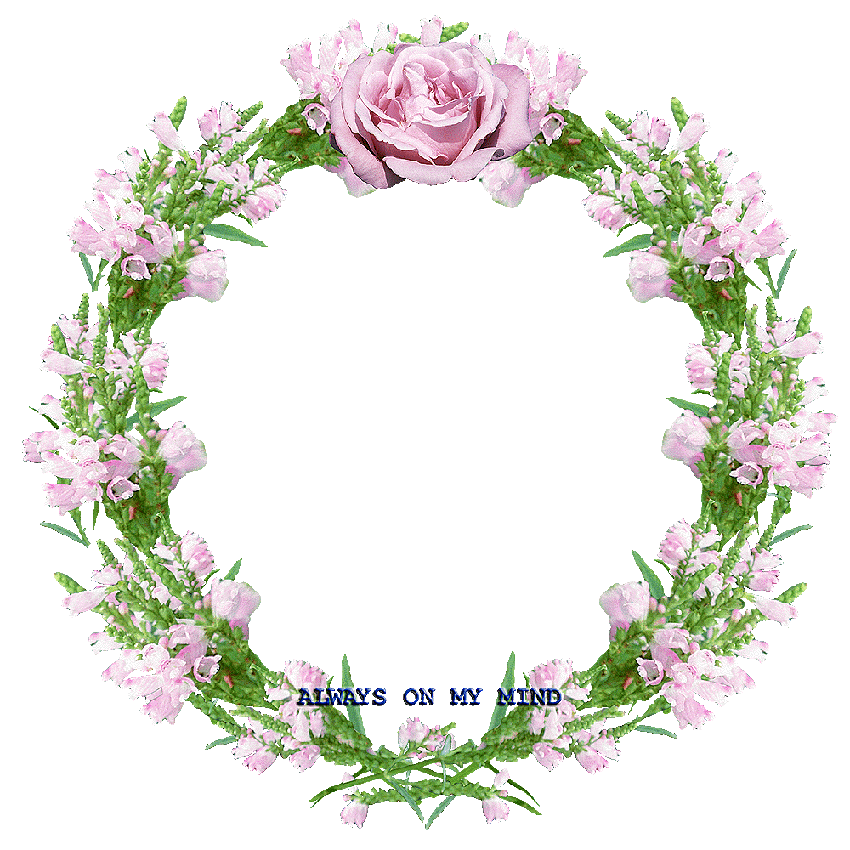 XIN CHÂN THÀNH CẢM ƠN 
QUÝ THẦY CÔ GIÁO VÀ CÁC EM